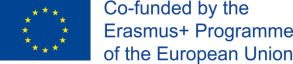 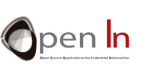 UNIT 13
THE I2C BUS
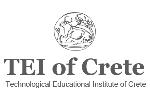 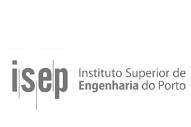 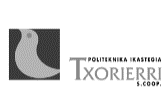 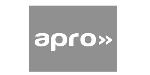 Aim and Agenda of unit 12
Give the basic ideas and simple examples 
for enable Arduino to communicate with any kind of device or peripheral
The aim of the presentation
The agenda of the presentation
Explain what is Communication and especially Serial Communication 
Present Programming Communication Functions used in this unit (basic principles)
Present Programming Transmitting Data Functions used in this unit (basic principles) 
Present Programming Receiving Data Functions used in this unit (basic principles) 
Present Other General Purpose Functions
Practice Section
2
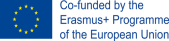 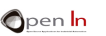 2
Introduction
Current controlers have circuits for bit by bit serial communications
USART
SSP
Comunnication Protocols
I2C
the 1-wire
3
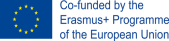 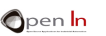 3
I2C Protocol
Developed by Philips in the 90’s to connect up integrated circuits within single devices or household appliances
These days it’s universal
More information: http://www.nxp.com/products/interface_and_connectivity/i2c/
4
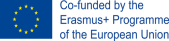 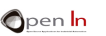 4
THE I2C BUS
Communication system that transfers data between components inside a computer or between computers.
Uses only two signals or pins to exchange information
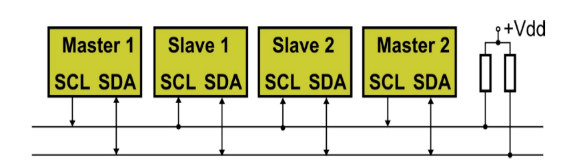 5
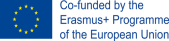 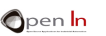 5
THE I2C BUS - FEATURES
It uses just two signals to transfer data: SCL and SDA. 
They’re both open collector signals so they have to be connected to +V using two separate pull-up resistors.
Byte wise data transfer. 8 bits is the minimum for each word transferred.
“Multi-master” replication system. A single bus (SCL, SDA) may include several master or host controllers as well as several slaves.
All slave devices have an address assigned them during their manufacture; it differentiates them from other slaves on the bus.
A single bus cannot accommodate two slave devices with the same address.
The master or host uses this address to select the slave device it wants to communicate with.
6
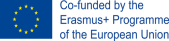 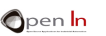 6
THE I2C BUS - TERMINOLOGY
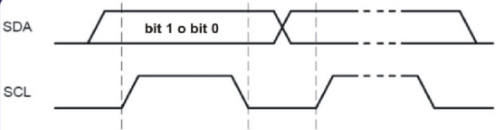 Valid bit
Non-valid bit
Bit transfer:
I2C protocol uses synchronous communication.
bit 1 or bit 0
7
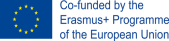 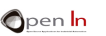 7
THE I2C BUS - TERMINOLOGY
Start/Stop Condition:
The host initiates all transfers by sending a sequence or Start (S) condition and ends transfers with a Stop (P) condition.
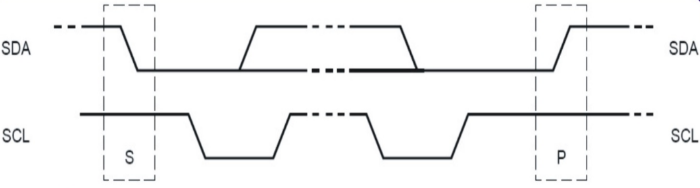 8
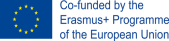 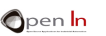 8
THE I2C BUS - TERMINOLOGY
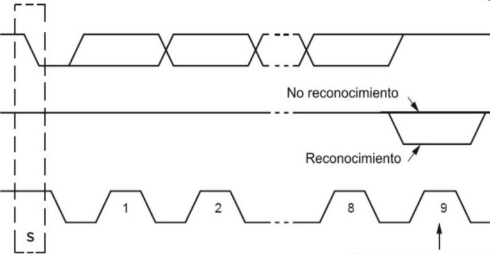 Transmitter SDA
Negative acknowledgement
Receiver SDA
Acknowledgement
Master SDA
The Acknowledge Bit:
No limitation on the number of bytes however each one must be followed by an Acknowledge bit or ACK/NACK .
Clock tick for ACK acknowledgement bit]
9
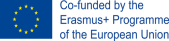 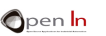 9
THE I2C BUS - TERMINOLOGY
The I2C Transaction Frame:
All I2C transfers consist of a frame of one or more bytes.
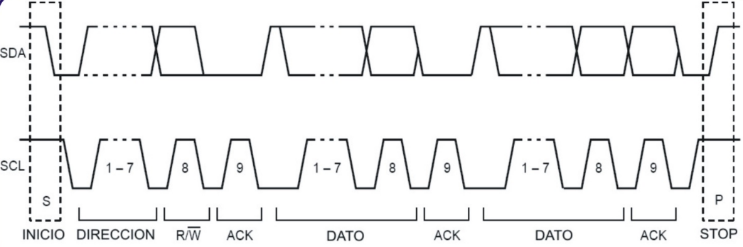 10
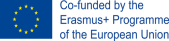 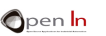 10
THE I2C BUS - WIRE LIBRARY
Functions contained in this library manage the electronic circuits or hardware integrated in the Arduino controller to implement what we called “SSP” or Synchronous Serial. This library comes with the Arduino Integrated Development Environment (IDE) 
The Wire.begin() FUNCTION 
Syntax:Wire.begin(address)
address: Optional seven bit integer (between 0 and 128). If it isn’t indicated it is assumed that the device, in this case the Arduino UNO, will function as the master or host. Otherwise it is assumed that the Arduino UNO will function as a slave
On the Arduino UNO board pins A4 and A5 become SDA and SCL signals respectively and you must not connect any other sort of device to them
11
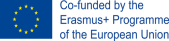 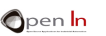 11
THE I2C BUS - WIRE LIBRARY
The Wire.beginTransmission() FUNCTION 
Syntax:Wire.beginTransmission(address)
address: A seven bit integer (between 0 and 128) which represents the address of the device the slave wants to talk to.
The Wire.write() FUNCTION
Syntax:Wire.write(value)
Syntax:Wire.write(string)
Syntax:Wire.write(data,length)
value: a value to send as a single byte or eight bits
string: a chain of characters comprising several bytes
data: an array of data to be sent as bytes
length: the number of bytes to transmit
12
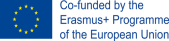 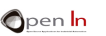 12
THE I2C BUS - WIRE LIBRARY
The Wire.endTransmission() FUNCTION 
Syntax:Wire.endTransmission(mode)
mode: TRUE or FALSE. If true, endTransmission() sends a stop message after transmission, releasing the I2C bus. If false, endTransmission() sends a restart message (S) after transmission. This message is required by some I2C devices and is optional. The default value is true.
Returns: The function returns the following error codes for assessment: 
0: success
1: data too long to fit in transmit buffer
2: received NACK on transmit of address
3: received NACK on transmit of data
4: other error
13
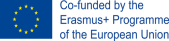 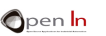 13
THE I2C BUS - WIRE LIBRARY
The Wire.requestFrom() FUNCTION 
Syntax:Wire.requestFrom(address, quantity, mode)
address: a seven-bit integer (between 0 and 128) and represents the address of the device which bytes will be requested from.
quantity: number of bytes to be received.
mode: TRUE or FALSE. TRUE will send a stop message (P) after the request and reception of all the bytes, releasing the bus. FALSE will send a constant restart (S) after the request thus keeping the connection active. This message is required by some I2C devices and is optional. The default value is true.
14
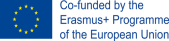 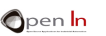 14
THE I2C BUS - WIRE LIBRARY
The Wire.available() FUNCTION 
Syntax:Wire.available()
The Wire.read() FUNCTION 
Syntax:Wire.read(). 
The Wire.onReceive () FUNCTION 
Syntax:Wire.onReceive(function).
function: registers the function to be called when a slave device receives a transmission from a master. This function usually reads the bytes that the master writes to it.
The Wire.onRequest () FUNCTION 
Syntax:Wire.onRequest().
handler: function to be called every time the master requests data from it.
15
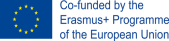 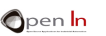 15
THE I2C BUS - WIRE LIBRARY
The Wire.available() FUNCTION 
Syntax:Wire.available()
The Wire.read() FUNCTION 
Syntax:Wire.read(). 
The Wire.onReceive () FUNCTION 
Syntax:Wire.onReceive(function).
function: registers the function to be called when a slave device receives a transmission from a master. This function usually reads the bytes that the master writes to it.
The Wire.onRequest () FUNCTION 
Syntax:Wire.onRequest().
handler: function to be called every time the master requests data from it.
16
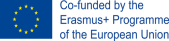 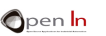 16
THE I2C BUS - WIRE LIBRARY
Before start:
Take a look of the examples that exist in this library:
master_writer: configures the Arduino as an I2C master device for transmitting data.
slave_receiver: configures the Arduino as a slave data receiver.
master_reader: configures the Arduino as a master data receiver.
slave_sender: configures the Arduino as an I2C master device for transmitting data.
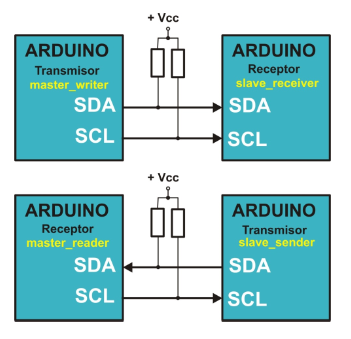 17
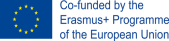 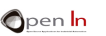 17
THE I2C BUS - DEVICES
THE SRF02 ULTRASONIC RANGE FINDER 
Operational Principles
From 20 KHz onwards.
A capsule emits an ultrasonic signal. This bounces off an object and creates an echo that goes back to the range finder. It then measures the time transpired between the signal and the echo.
Ultrasonic waves move at the speed of sound: 343 m/s through the air at sea level at a temperature of 20ºC and relative humidity of 50%.
18
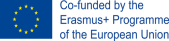 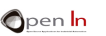 18
THE I2C BUS - DEVICES
SRF02 - FEATURES AND CONNECTIONS
important features of the SRF02 ultrasonic rangefinder:
Range: from 16 cm to 6 m (in theory)
Power: + 5 V a 4 mA 
Ultrasonic frequency: 40 MHz 
Size: 24 mm x 20 mm x 17 mm 
Analogue Gain: Automatic 64 step gain control
Connection Modes: 1 - Standard I2C Bus 2 - Serial Bus (connects up to 16 devices to any UART serial port)
Full Automatic Tuning: No calibration, just power up and go
Units: Range reported in µS, mm or inches.
The default shipped address of the SRF02 is 224 (0xE0). It can be changed by the user to any of 16 addresses: E0, E2, E4, E6, E8, EA, EC, EE, F0, F2, F4, F6, F8, FA, FC or FE, therefore up to 16 different addresses can be used.
19
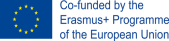 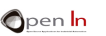 19
THE I2C BUS - DEVICES
SRF02 - FEATURES AND CONNECTIONS
The SRF02 functions as an I2C slave device and includes its own controller responsible for making measurements and calibrations and then transmitting them to the host controller
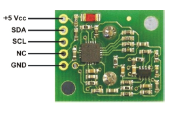 20
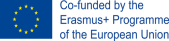 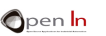 20
THE I2C BUS - DEVICES
SRF02 - INTERNAL REGISTERS

A summary of the internal registers of the SRF02 appear in the table below:
21
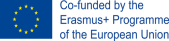 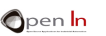 21
THE I2C BUS - DEVICES
22
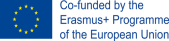 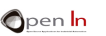 22
THE I2C BUS - DEVICES
Real ranging:
measures the distance of an object from the SRF02. The device emits an 8 cycle ultrasonic burst at 40 KHz. It then waits to receive an echo - if there is one, that is.
Fake ranging:
xxx
Burst:
Bursts don’t perform any measurement. It’s used as a warning signal or a synchroniser in an environment where there are several SRF02 sensors.
Restart 
it performs the initial tasks of adjustment and calibration.
23
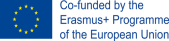 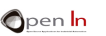 23
THE I2C BUS - DEVICES
THE DS1307 REAL-TIME CLOCK AND CALENDAR
contains a real-time clock and calendar.
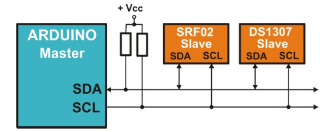 24
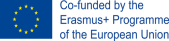 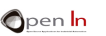 24
THE I2C BUS - DEVICES
THE DS1307 REAL-TIME CLOCK AND CALENDAR
Features:
It contains a real-time clock and calendar. The clock/calendar provides seconds, minutes, hours, day, date, month, and year information.
It includes corrections for leap years to the year 2099. 
It contains 56 bytes of NV SRAM or Non volatile RAM memory powered by an external Non volatile battery.
I2C interface with the host or master. 
Programmable square-wave output signal. 
The DS1307 has a built-in power-sense circuit that detects power failures and automatically switches to the backup supply.
Low power operation extends battery backup run time and consumes less than 500nA in battery backup mode with oscillator
8-Pin DIP and 8-Pin SO minimizes required space.
25
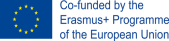 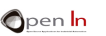 25
THE I2C BUS - DEVICES
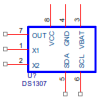 THE DS1307 REAL-TIME CLOCK AND CALENDAR
Enclosure and PIN-OUT:
26
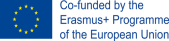 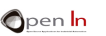 26
THE I2C BUS - DEVICES
THE DS1307 REAL-TIME CLOCK AND CALENDAR
Internal Registers:
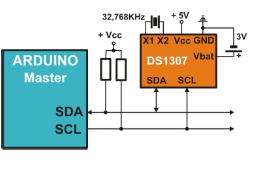 27
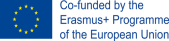 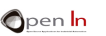 27
THE I2C BUS - DEVICES
THE DS1307 REAL-TIME CLOCK AND CALENDAR
Internal Registers:
28
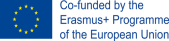 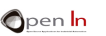 28
THE I2C BUS - DEVICES
THE DS1307 REAL-TIME CLOCK AND CALENDAR
Internal Registers :
29
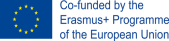 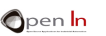 29
THE I2C BUS - DEVICES
THE DS1307 REAL-TIME CLOCK AND CALENDAR
Internal Registers Examples:
the time is 00:45:18



the time is 21:35:23…
Monday is the 1st day of the week, we’re up to Thursday 12 March 2015…
The SQW/OUT pin to go to logic level “1”. 
send an 8192 Hz square-wave signal on the SQW/OUT pin
30
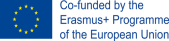 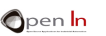 30
THE I2C BUS - DEVICES
THE DS1307 REAL-TIME CLOCK AND CALENDAR
Information Frames Examples:
The master writes on the DS1307





The master reads from the current register of the DS1307
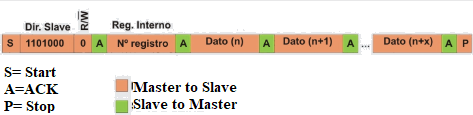 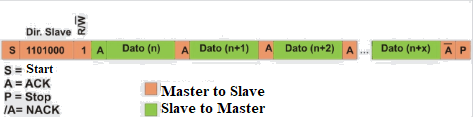 31
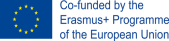 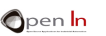 31
THE I2C BUS - DEVICES
THE DS1307 REAL-TIME CLOCK AND CALENDAR
Information Frames Examples:
The master reads from a predetermined internal register of the DS1307
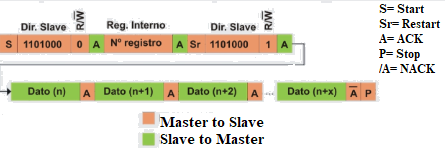 32
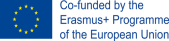 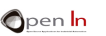 32
THE I2C BUS - DEVICES
THE DS1307 THE DS1307 LIBRARY
The setRegister() FUNCTION:
Syntax: setRegister(n, value).
n: the number of the internal register of the DS1307 to be written (between 0 and 63).
value: this is the value to be saved in the selected register (between 0 and 255).
The setBCDtoRegister() FUNCTION:
Syntax: setBCDtoRegister (n, value).
n: the number of the internal register of the DS1307 to be written (between 0 and 63).
value: the BCD value to be saved in the selected register (between 0 and 99).
33
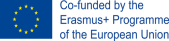 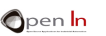 33
THE I2C BUS - DEVICES
THE DS1307 THE DS1307 LIBRARY
The getRegister() FUNCTION:
Syntax: getRegister(n).
n: the number of the internal register of the DS1307 to be read (between 0 and 63).
The resume() FUNCTION:
Syntax: resume ().
The standby() FUNCTION:
Syntax: standby ().
34
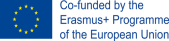 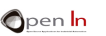 34
THE I2C BUS - DEVICES
THE DS1307 THE DS1307 LIBRARY
The getDate() FUNCTION:
Syntax: getDate(buffer).
buffer: seven position byte array that carries the date and time contained in the DS1307:
35
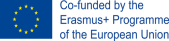 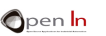 35
THE I2C BUS - DEVICES
THE DS1307 THE DS1307 LIBRARY
The setSeconds() FUNCTION:
Syntax: setSeconds(v).
v: the new value for the seconds between 0 and 59.
The setMinutes() FUNCTION:
Syntax: setMinutes(v).
v: the new value for the minutes between 0 and 59.
The setHours() FUNCTION:
Syntax: setHours(v).
v: the new value for the hours between 1 and 12 or 0 and 23.
36
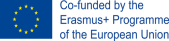 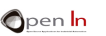 36
THE I2C BUS - DEVICES
THE DS1307 THE DS1307 LIBRARY
The setDow() FUNCTION:
Syntax: setDow(v).
v: the new value for the day of the week between 1 and 7.
The setData() FUNCTION:
Syntax: setData(v).
v: the new value for the day of the month between 1 and 31.
The setMonth () FUNCTION:
Syntax: setMonth(v).
v: the new value for the month between 1 and 12.
The setYear() FUNCTION:
Syntax: setYear(v).
v: the new value for the day of the week between 0 and 99.
37
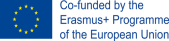 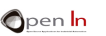 37
THE I2C BUS – PRACTICE SECTION
EXAMPLE 1: A VERSION OF FIRMWARE
The version of firmware that controls the SRF02 ultra sonic range finder is displayed on the LCD.
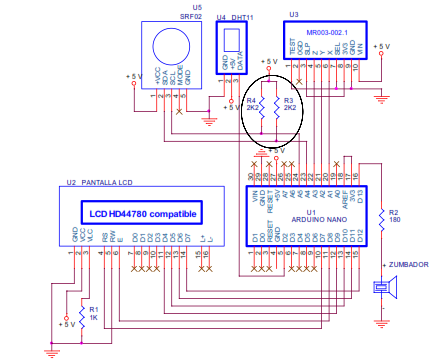 38
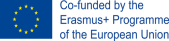 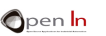 38
THE I2C BUS – PRACTICE SECTION
EXAMPLE 1: A VERSION OF FIRMWARE
The A5 and A4 analogue inputs also behave like SCL and SCD signals respectively on the Arduino UNO I2C bus. They’re connected to the R3 and R4 pull-up resistors and the SCL and SDA pins on the SRF02 ultra sonic range finder
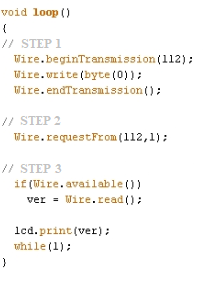 39
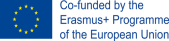 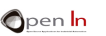 39
THE I2C BUS – PRACTICE SECTION
EXAMPLE 2: DISTANCE
The screen will display the distance in centimetres between the range finder and an object. 
Step 1: Communication with the SRF02 Slave is enabled by selecting the command register No. 0 and writing the value 81. This command initiates a new measurement of the distance in centimetres.
Step 2: The waiting cycle. The SRF02 requires a minimum of 65 mS to complete the measurement.
Step 3: Select the first register and save the result of the measurement. The most significant byte is stored in register No. 2 and the least significant one in No. 3.
40
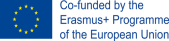 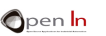 40
THE I2C BUS – PRACTICE SECTION
EXAMPLE 3: MORE DISTANCES
The SRF02 will provide results in centimeters, inches and microseconds and they’ll be displayed on the LCD screen. 
medir(cm): Performs the measurement in centimeters.
medir(in): Performs the measurement in inches.
medir(uS): Performs the measurement in microseconds.

Have close look at this extract from a program: 	
	measure(in);   				
	lcd.setCursor(13,0);    
	n=lcd.print(distance); 
	for(n; n<3; n++)       
	lcd.print(" "); 	//Complete with blank space
41
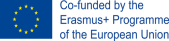 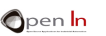 41
THE I2C BUS – PRACTICE SECTION
EXAMPLE 4: COLLISION AVOIDANCE SYSTEM
Detect the distance between the SRF02 ultrasonic range finder and an object or obstacle. As the object gets closer and closer to the SRF02 and passes certain minimum distances the piezo-electric buzzer connected to the D13 output pin starts to emit a warning signal at different frequencies. 
EXAMPLE 5: SPEED DETECTOR
This exercise is purely experimental and while it’s not easy to check its accuracy it can give you a basic idea of what a speed detector is like.
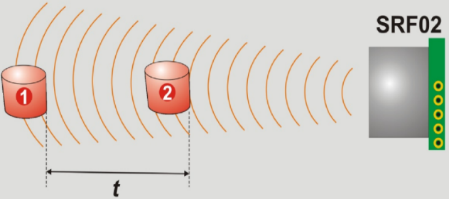 42
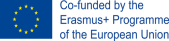 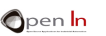 42
THE I2C BUS – PRACTICE SECTION
EXAMPLE 6: AREA METRE
These metres are able to use ultrasound or laser light to measure distances. In this case, of course we’ll be using the SRF02 ultrasonic range finder.
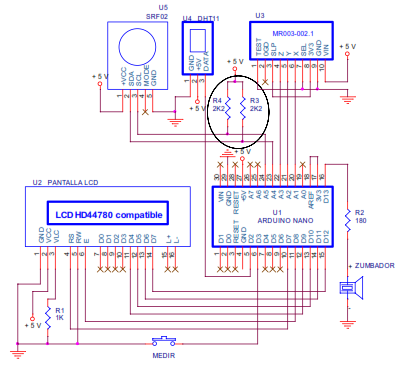 43
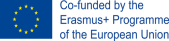 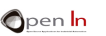 43
THE I2C BUS – PRACTICE SECTION
EXAMPLE 7: REAL-TIME CLOCK 
read the first seven internal registers to get the hours, minutes and seconds and then display them in real time.
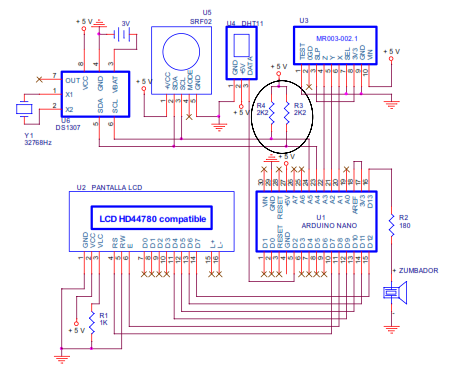 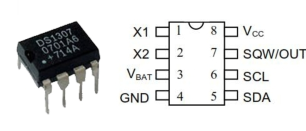 44
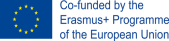 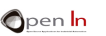 44
THE I2C BUS – PRACTICE SECTION
EXAMPLE 8: CLOCK AND CALENDAR PART 1
This exercise is just like a continuation of the previous one: the date and the time are displayed on the LCD screen. Two new functions have been created to make this possible; you’ll be able to use them in future projects too: visuDate() and visuTime().
45
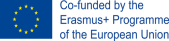 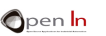 45
THE I2C BUS – PRACTICE SECTION
EXAMPLE 9: CLOCK AND CALENDAR PART 2
This example uses the previous visuDate() and visuTime() functions to run a real-time clock and calendar; you can also adjust any of the following fields: day of the week, day of the month, month, year, hours and minutes.
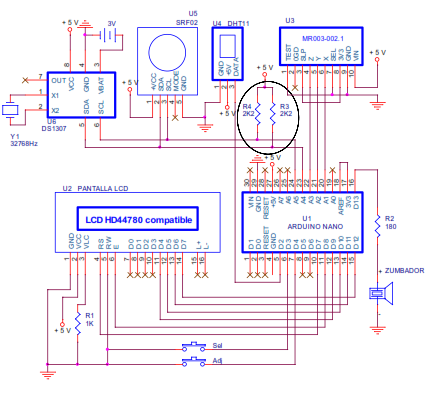 46
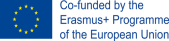 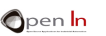 46
THE I2C BUS – PRACTICE SECTION
EXAMPLE 10: BILLBOARD
You’re going to get into the DS1307 real-time clock and calendar to get the date and the time out by using the I2C protocol. You’re also going to communicate with the DHT11 sensor from the previous unit to the get the room temperature and the relative humidity by using the 1-wire protocol.
EXAMPLE 11: BILLBOARD
It sends a record of the date, time, humidity and temperature at regular intervals using serial communication.
47
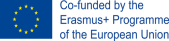 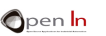 47
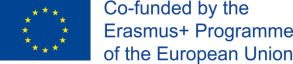 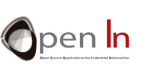 UNIT 13 THE I2C BUS
Thank You
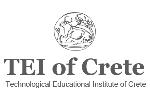 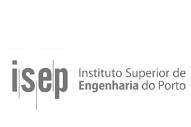 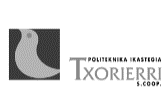 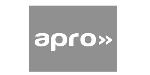